La asistencia las jornadas de práctica se corroborara con la actividad de entrega de diario a diario en escuela en red .
Diario de la alumna
Jardín de niños Ramón G. Bonfil
2° y 3° B
Educadora practicante: Belén Zapata Castillo
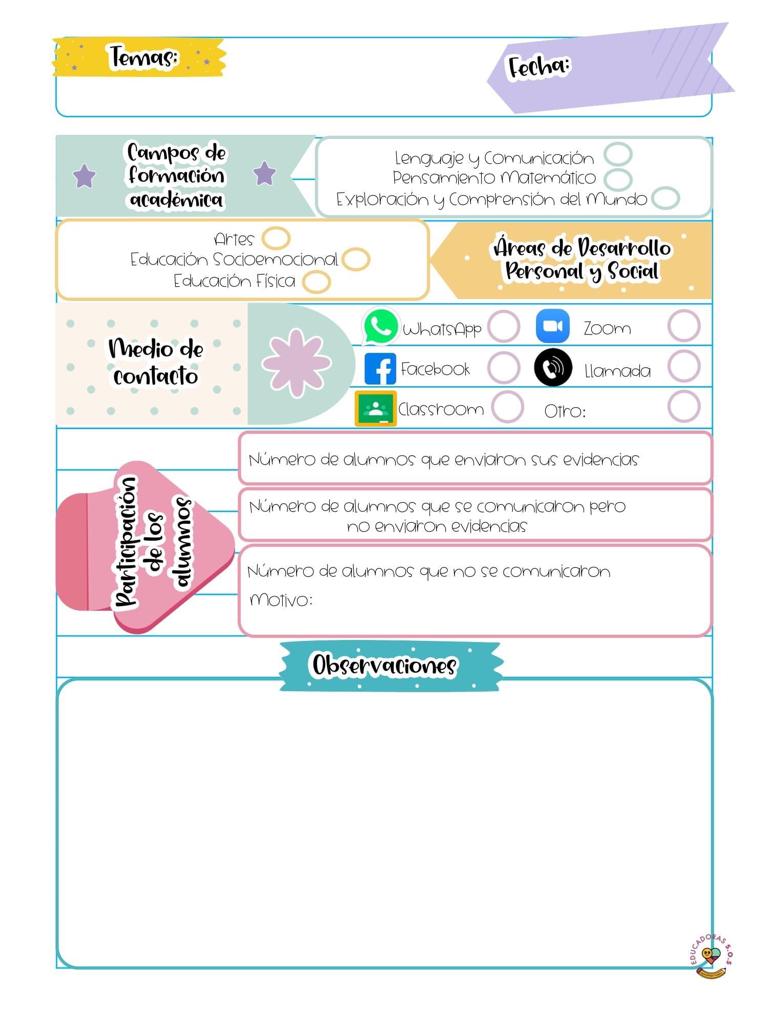 03/06/2021
Meet
0
0
33
De la intervención de la clase virtual reflexiona acerca de:
¿Cómo desarrolle la clase?
Inicié la clase saludando al alumno que se conectó, para esperar a que se conectaran los demás, usé ese tiempo para platicar con el. 
Le dije que día era y la letra con la que inicia, la escribí en el pizarrón para asegurarme que supiera cual era y reproducía el sonido de esa letra, para el numero pedí que mostraran en la cámara la tarjeta con ese numero. Retomé la actividad de ayer, en donde los alumnos comentaron algo que iniciará con cada letra de junio. 
Durante esta actividad ejemplifiqué el fonema de cada letra y repasamos las partes de la boca. 
Les mostré un juguete y explique que es, sus características, y como funciona. Di el espacio para que cada alumno platicara sobre su juguete, en ocasiones intervine haciéndoles cuestionamientos para que comenten mas sobre el. Como solo se conectaron 3, terminamos rápido esta actividad. 
Tenia preparadas varias actividades relacionadas con el aprendizaje de lenguaje y comunicación, y como tenia tiempo, apliqué una de ellas, en donde yo les hacia preguntas y ellos responder si o no. 
Inicié una actividad que ellos harán el día de mañana, relacionado con el aprendizaje de exploración. Platiqué una situación e hice una pregunta.  Con lo que ellos decían, ejemplifiqué cada opción que comentaban, al final dimos una conclusión de cual era mas conveniente utilizar. Expliqué la actividad de mañana y les dije que ellos iban a utilizar todas las opciones que dimos o si pensaban a otra la podían intentar. 
¿Que mejoras puedo realizar?
- En la actividad de exploración cuestionar mas. 
Señalar y describir cómo se realizó la evaluación del aprendizaje esperado.
-Para el aprendizaje de lenguaje y comunicación, durante la actividad en donde describían su juguete y en exploración en la ultima actividad, en donde pusieron a prueba sus ideas sobre como mover una tarjeta sin usar las manos
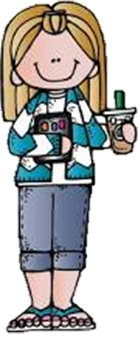 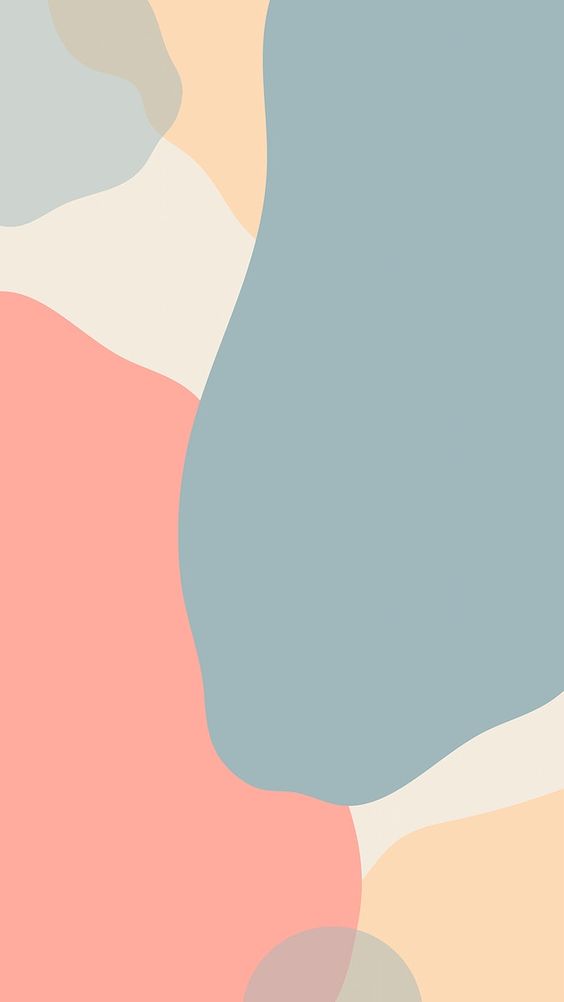 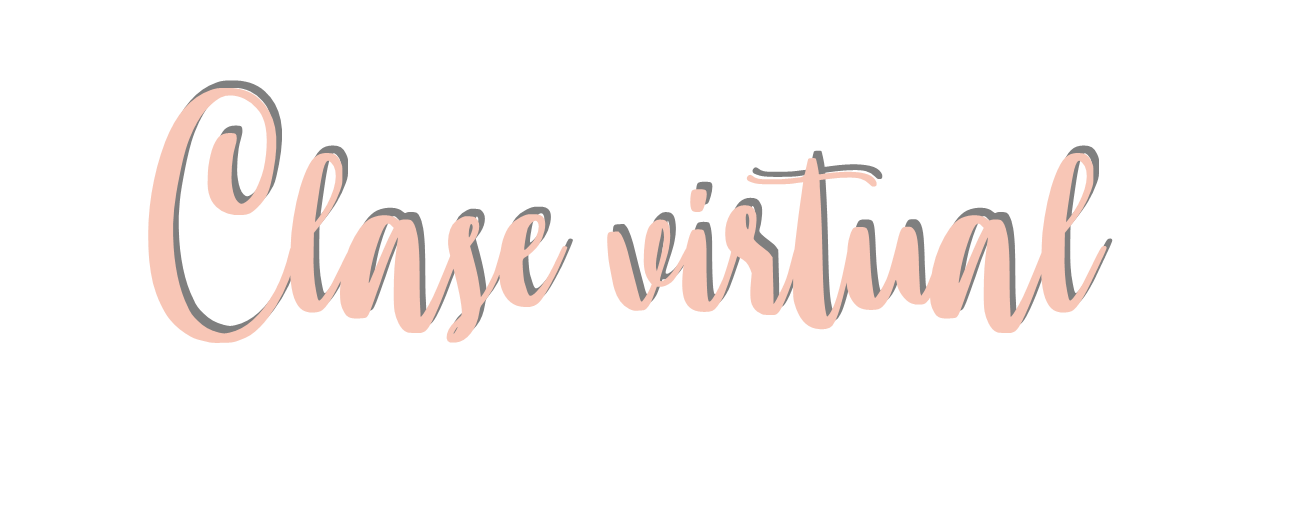 No tomé foto como evidencia.
Tengo audio de la clase
https://drive.google.com/file/d/17mU0vmp7Hpnu6MCsFMCEWaao-FF0kTOL/view?usp=sharing
Asistencia:
Las mamás de estos alumnos se pusieron en contacto conmigo para avisarme que no podrían conectar ya que tuvieron algún imprevisto. 
Amairany Guadalupe Cardona Flores
Isaac Alejandro Coronado Calderón 
Siomara Yamileth Gaona Hernández
Mateo García Espinoza 
Dylan Adolfo Macias Martínez
Keila Valdés Rodríguez
*La maestra no se conectó*